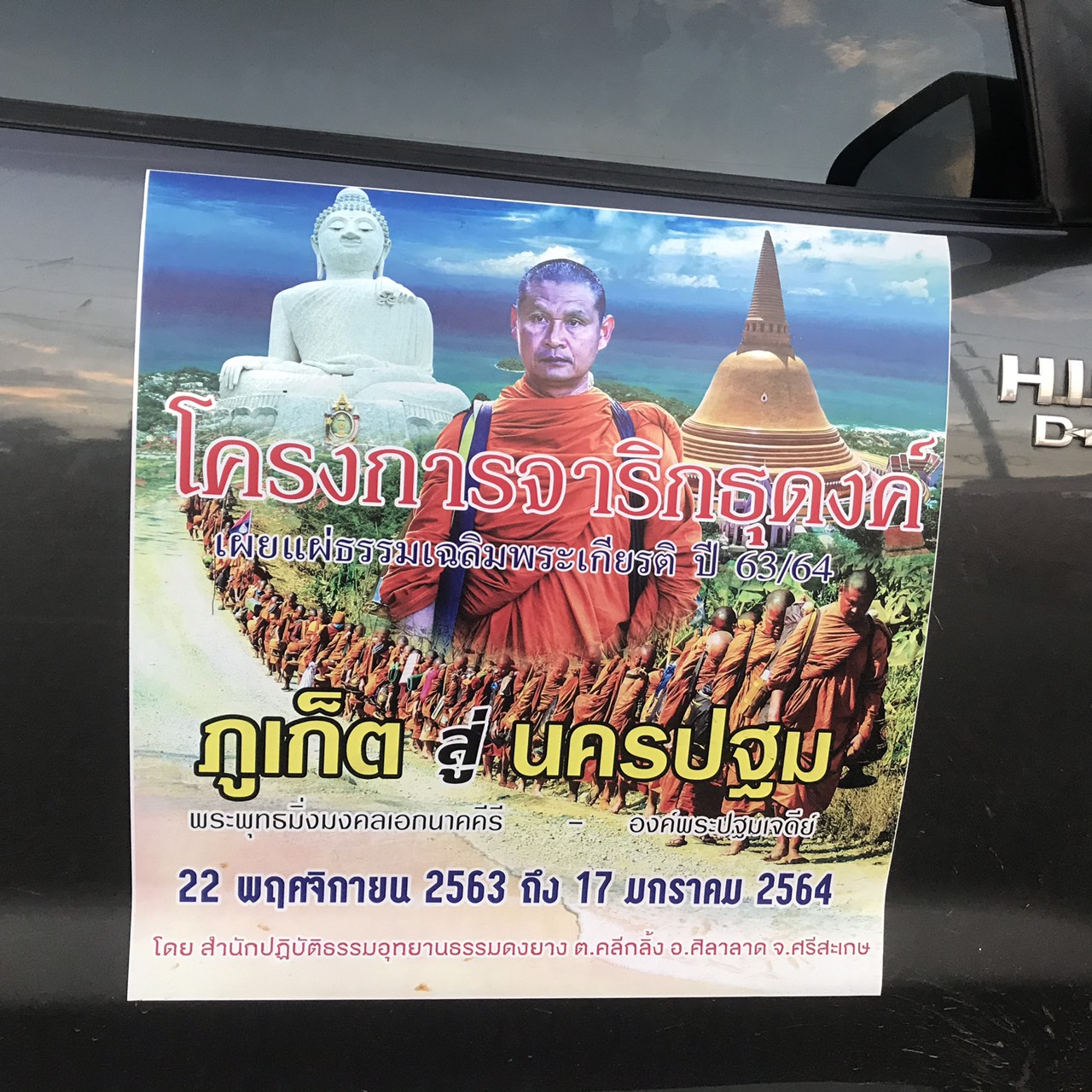 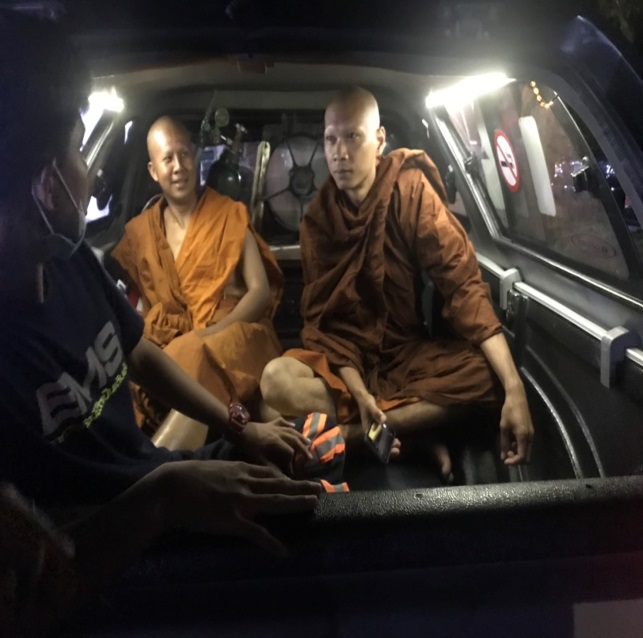 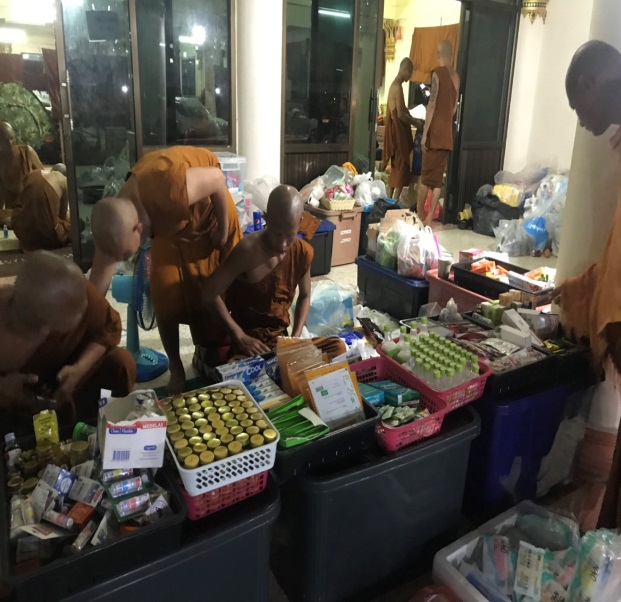 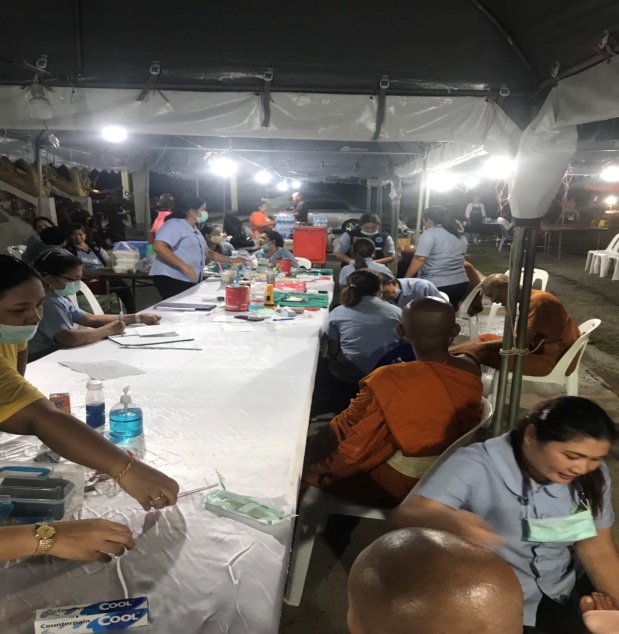 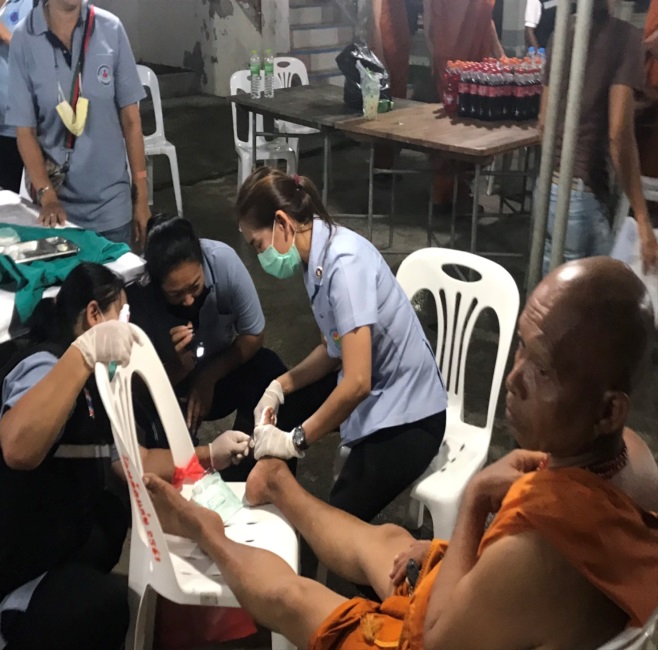 กำหนดการ
	- วันจันทร์ที่ 30 พ.ย. 63  เดินบิณฑบาต  ไปฉันเช้าที่ร้านอีสานแซบ
               ตำบลลำแก่น    ไปพักจำวัดที่วัดคมนียเขต ตำบลคึกคัก
	-วันอังคารที่ 1 ธ.ค. 63  เดินบิณฑบาต  ไปฉันเช้าที่วัดบางเนียง
               พักจำวัดที่โรงเรียนบ้านบางม่วง ตำบลบางม่วง